Community Engagement & Information Literacy
A Case Study
Gretchen Keer, Online Learning & Outreach Librarian, CSU East Bay
Jeffra Bussmann, STEM/Web Librarian, CSU East Bay
CLSL, August 11, 2014
[Speaker Notes: G
on-going, early stage case study - did pilot, running study in the fall]
Introductions & Context
CSU East Bay
Public university in Hayward, CA
~14,000 FTE
Center for Community Engagement
Introduction to Information Literacy
2-unit required course for incoming freshmen
graduation requirement
taught by 12 library faculty + part time faculty
Faculty Learning Community
[Speaker Notes: G
⅓ of new students are freshmen, ⅔ are transfers
we have access to a course, acknowledge that’s rare - approach is scalable to one-shots
FLC - how to apply community engagement & social justice concepts to information literacy?]
Definitions
To view the definitions of the vocabulary used in the chart, please view our Google doc.

http://goo.gl/OgFx7O
[Speaker Notes: J
foundation - difference between service learning & community engagement, etc.]
Our Class Module
Completed in one 110-minute class session
Read articles before class
Discuss “What is research?”
Watch Polling for Justice video
Complete Activity Worksheet comparing research methodologies
End with Reflection writing
Ongoing modification to improve session
[Speaker Notes: J]
Polling for Justice
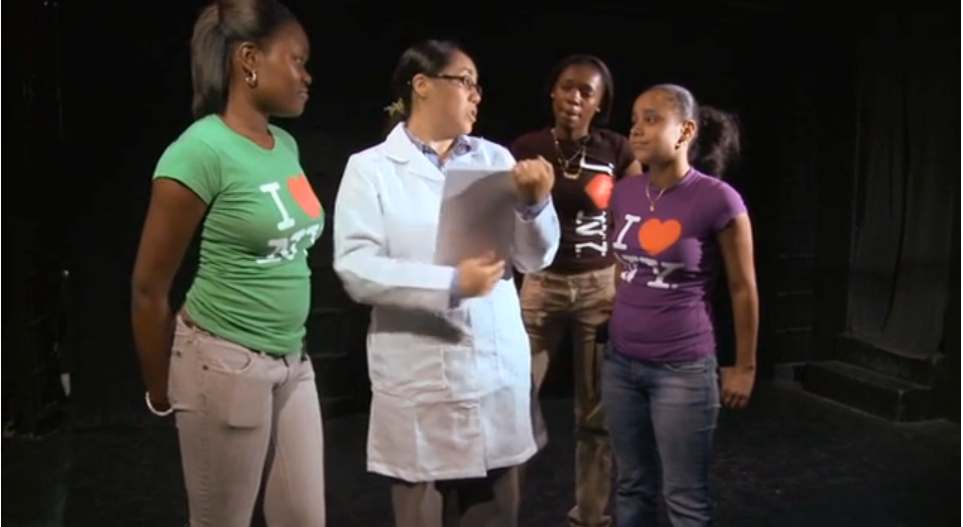 [Speaker Notes: G
Just 2:00 - 6:00.]
Article Activity
Two Articles:
Ethnographic Method of Researchhttp://goo.gl/CzpkRM
Community-Based Participatory Research http://goo.gl/lBY4PT
Complete the Worksheet. Answer questions to compare the research methodologies.
[Speaker Notes: J]
Data Analysis Frame
Do students make community engagement connections when comparing these approaches to research?
Do students make social justice connections?
How does this module expand our approach to teaching IL Standard 5?
[Speaker Notes: G]
Pilot Data
Q5 What does the researcher expect the research to accomplish?
[Speaker Notes: G
Pilot data: Responses from two sections (Winter & Spring 14) - 34 responses total
Future data: Four sections using revised worksheets from Fall 14 - ~120 responses total]
Pilot Data - Main Themes
Ethnographic Article:
advance the field
share information
find answers
positive action
CBPR Article:
share information
positive action
community engagement
community change
individual empowerment
[Speaker Notes: J]
Pilot Data - Minor Themes
Ethnographic Article:
investigate topic
further study
new information
prove point
confusion
CBPR Article:
find answers
further study
demonstrate value
confusion
[Speaker Notes: J]
Pilot Data - Reflections
Participation in Research on:

Rich/Powerful people, ‘oppressing me’
Teens/Young adults, ‘my age’
An area ‘where I can respect the research’
My community
Heard with decision makers & people who share the same views as me
Teens, their education, if their homelife has an effect on that
Criminal justice study
People’s sleep patterns
Shoe research, comfiest shoe
[Speaker Notes: J]
Brainstorm
Discuss how you might take what you have learned today and apply it in the context of community engagement and information literacy instruction at your institution.
[Speaker Notes: G
Brainstorm ideas!]
Q&A
Thank you!

References: http://goo.gl/bBhJKl
Slides: http://www.slideshare.net/grkeer/clsl-14-gk-jb

gretchen.keer@csueastbay.edu
jeffra.bussmann@csueastbay.edu